2024 Performance management
People Leader: Best Practices
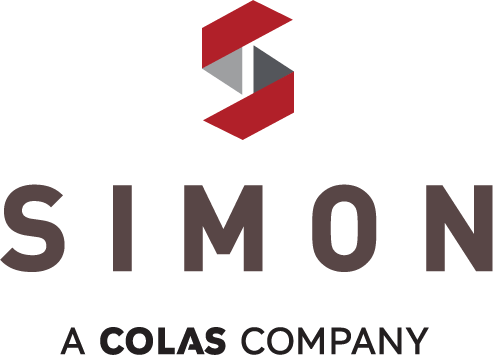 Performance review process
Timeline
*Reminder: Performance evaluations for hourly field operations employees are due by November 30 OR prior to their seasonal layoff effective date
2
Performance Review process
Goals and expectations
The Performance Review is an opportunity to reflect on performance and achievements, communicate expectations, increase employee engagement, course-correct and find solutions to any issues, and set goals and identify development goals for the next year.
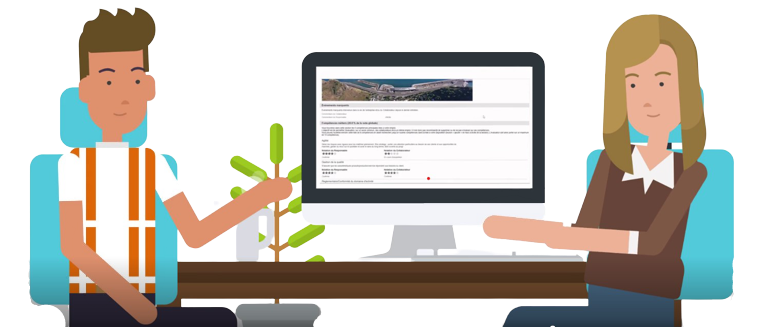 Employee’s Goals
Self-assess current year’s performance
Share major achievements and roadblocks
Supervisor’s Goals
Discuss current tasks and goals, and suggest future goals
Better know the team and adapt management and coaching style
Assess job skills, goals’ achievements and set future goals
Support the employees’ development
3
Performance Review Process
Video: manager expectations
4
[Speaker Notes: 6:17]
Be sure to:
Set deadlines with your team
Schedule 1:1 meetings with each employee
Performance Review process
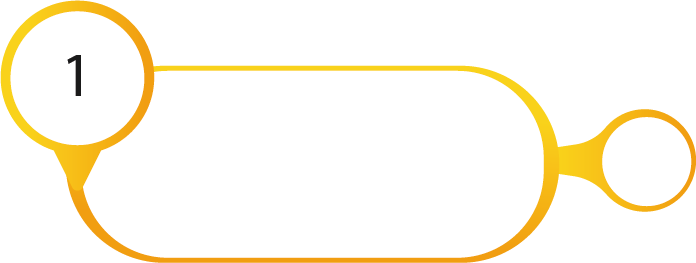 1
Completed
Overview
Mandatory step

Self-assessment (Employee) and assessment (Manager) are not visible on either side
A summary of the assessments is available in the Scorecard tab of the Employee File
Mobility feeds the CV
Performance Review  overview 
Employee synthesis and signature
No field can be modified
The two preparations are combined, but only the Manager preparation can be modified
All fields are mandatory
Led by the Manager
Manager synthesis and signature
4
3
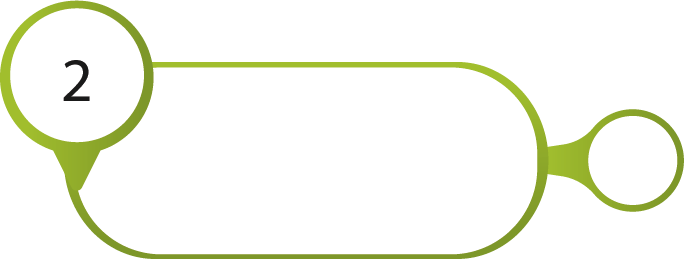 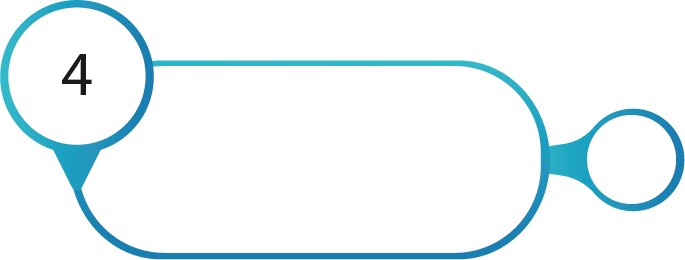 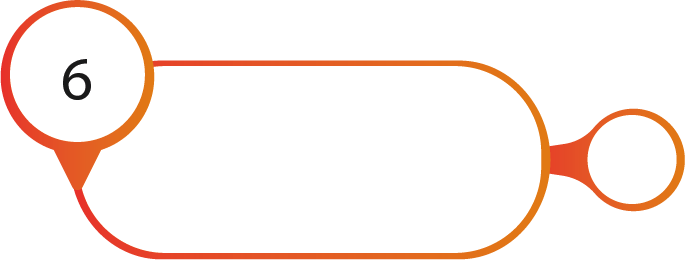 1
2
Face to Face and Manager Acknowledgement
Employee’s Acknowledgement
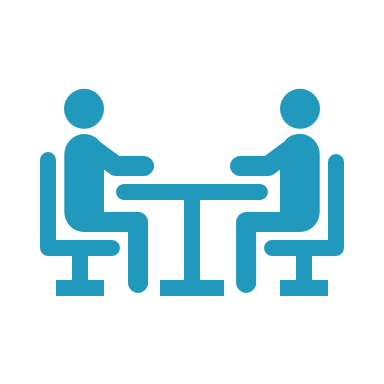 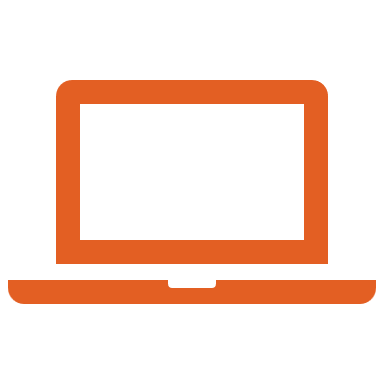 Preparation
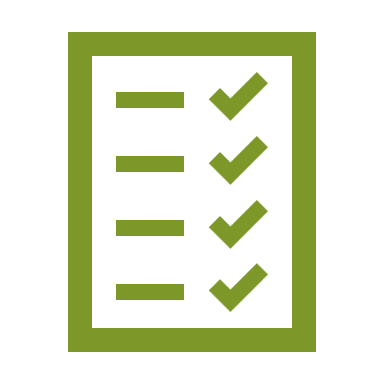 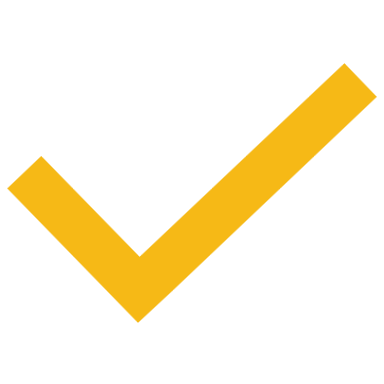 Due Date:
12/31
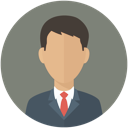 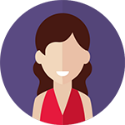 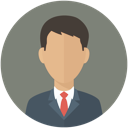 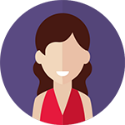 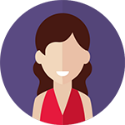 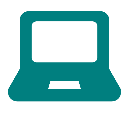 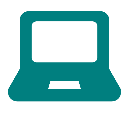 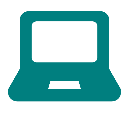 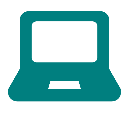 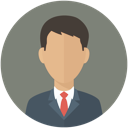 Manager
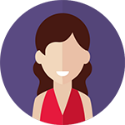 Employee
Person who ‘leads’ the Performance Review form
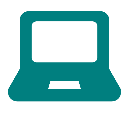 Key :
5
Performance review: new this year
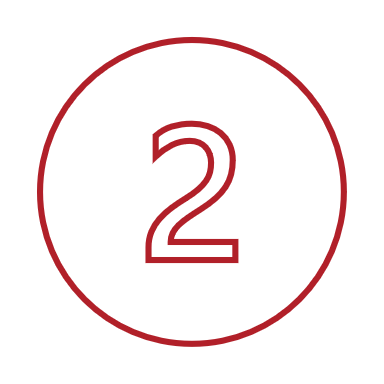 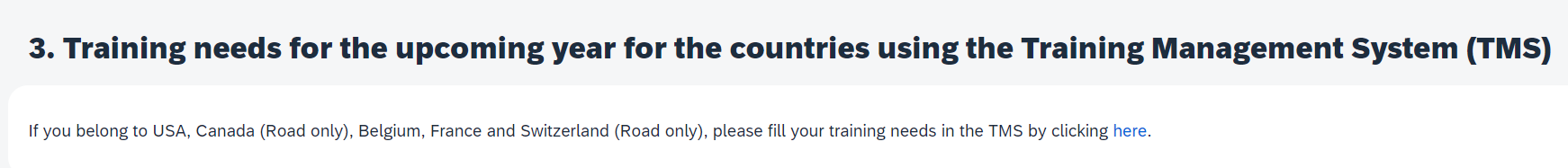 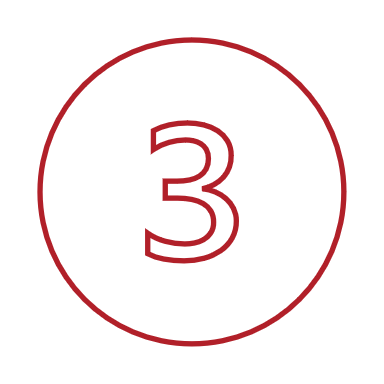 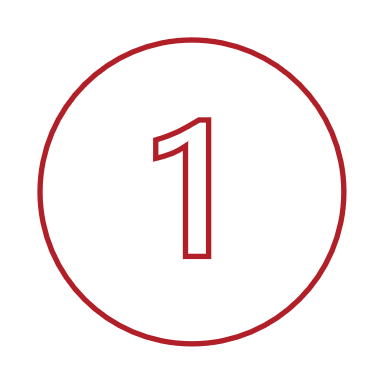 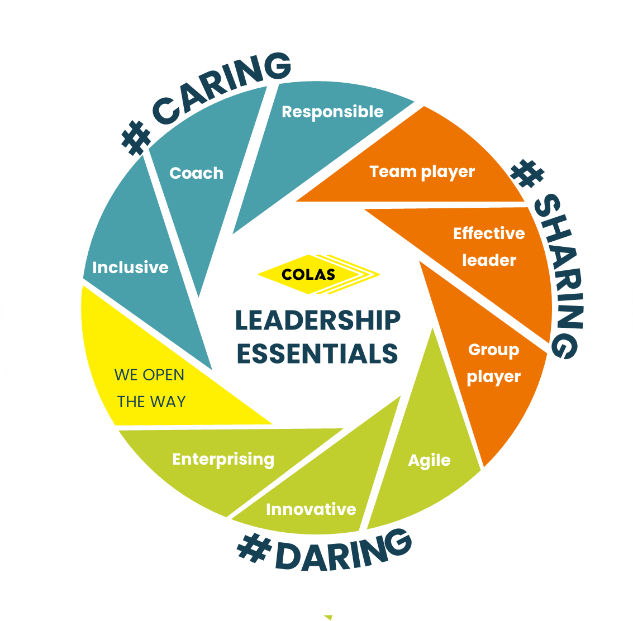 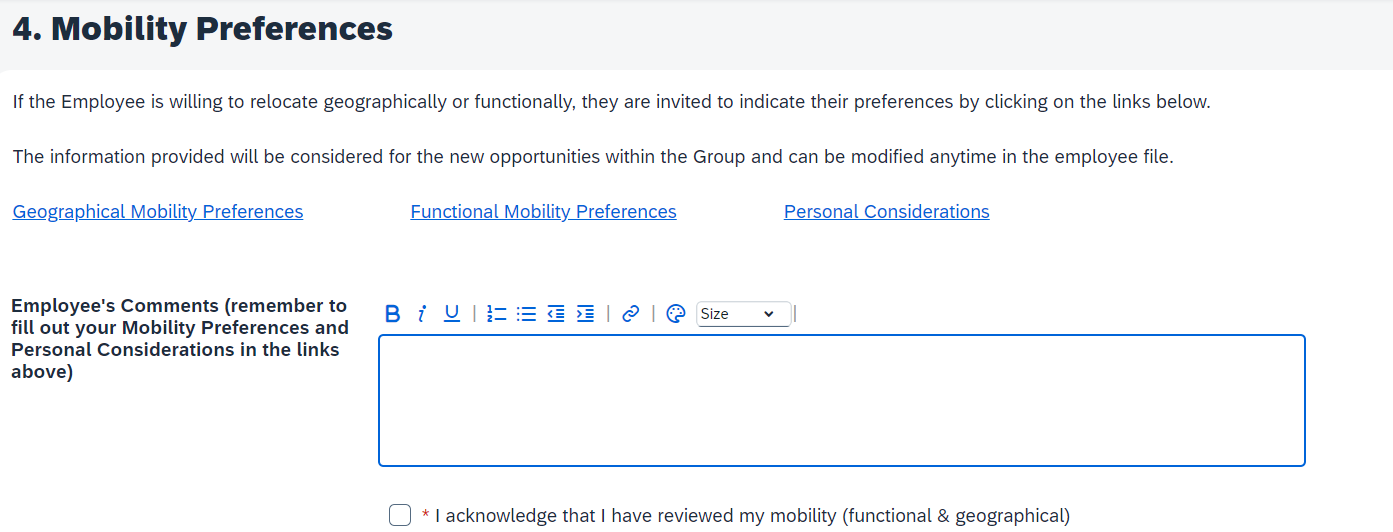 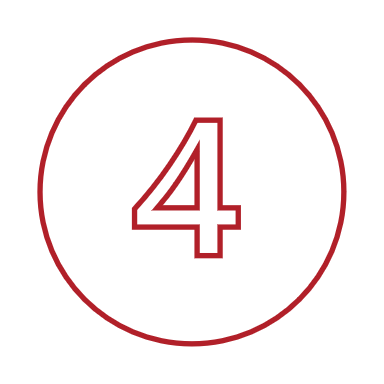 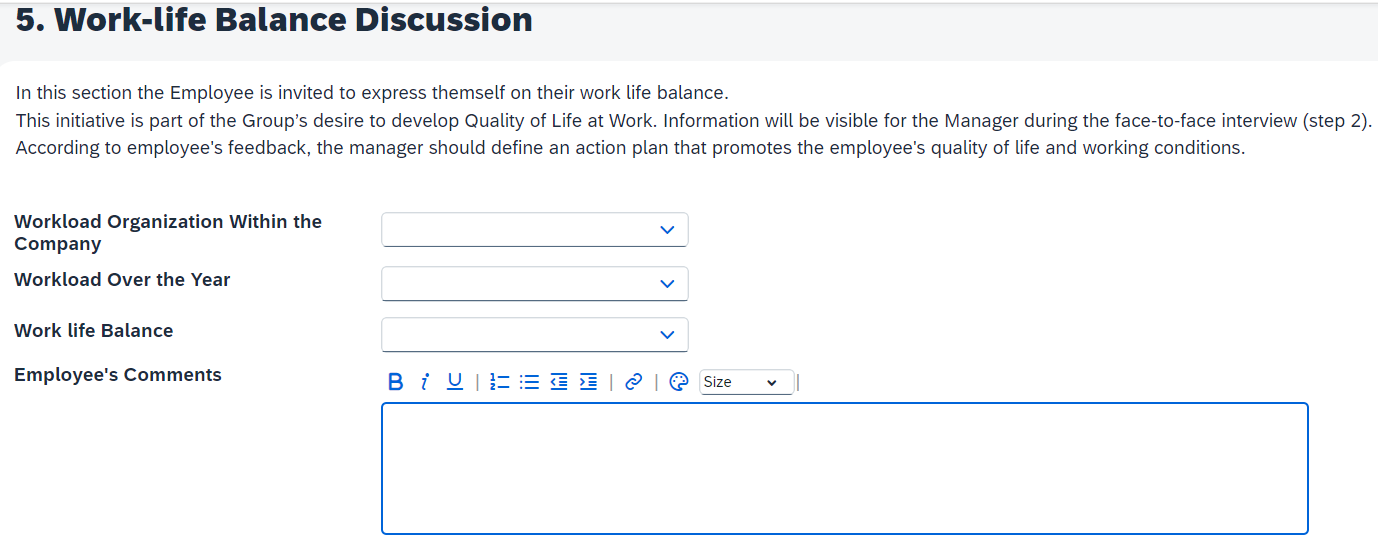 Pro Tip: 
Weightings of Leadership Essentials / Job Skills / Achievement of 2024 Performance Goals may vary based on employee’s classification
6
Pro Tip: Nobody’s performance is 5 stars across the board!
Performance review: pro tips
Rating Definitions
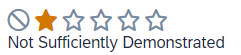 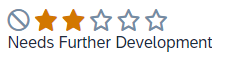 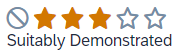 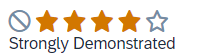 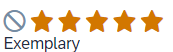 7
Pro Tip: Add at least one performance goal for 2025
Performance review: pro tips
Set smart goals
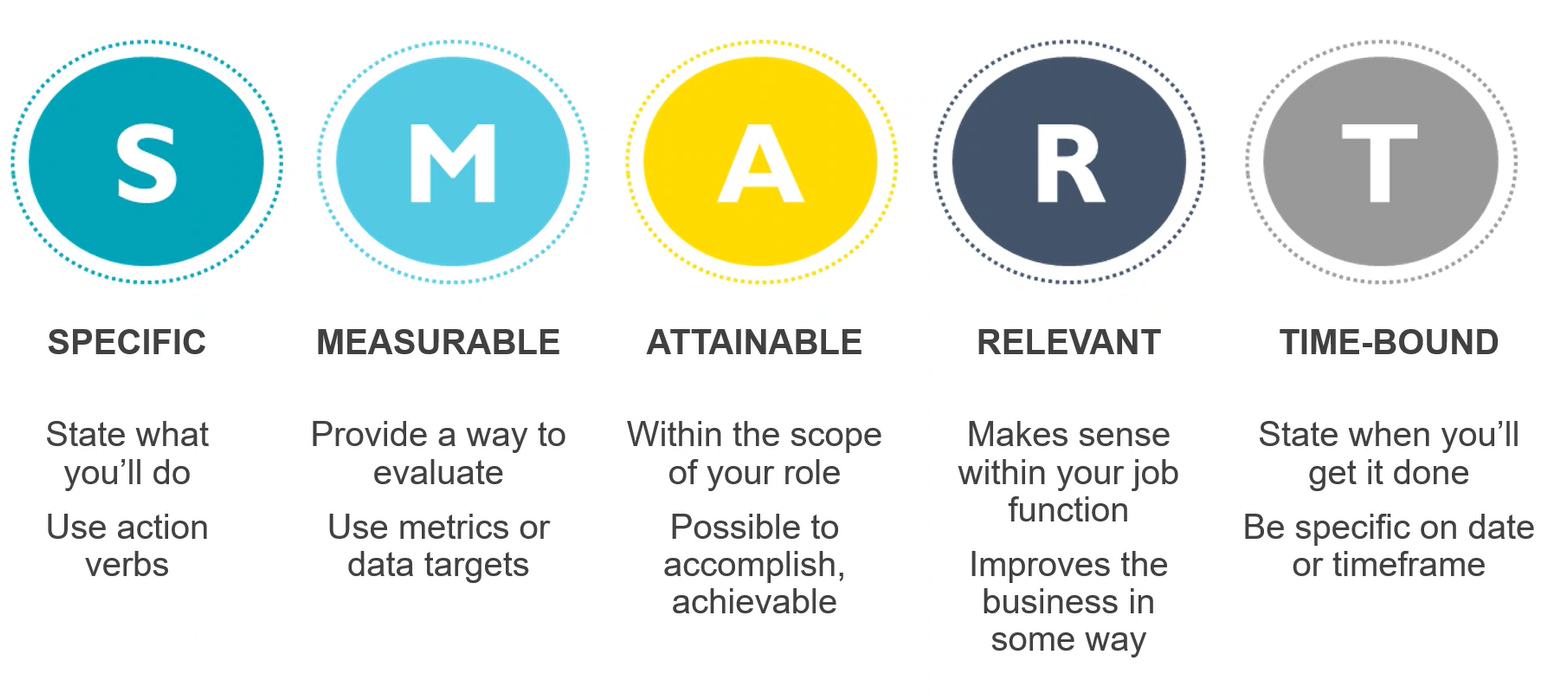 Pro Tip: Be on the lookout for SMART goals training early 2025
8
Performance review: pro tips
Set smart goals
Wait until just prior to your scheduled one on one with your direct report to share with them by clicking: 
Send to the next step
Every time you exit out of the performance review, you must click: 
Save and Close
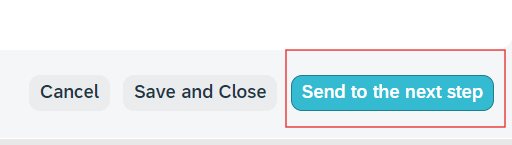 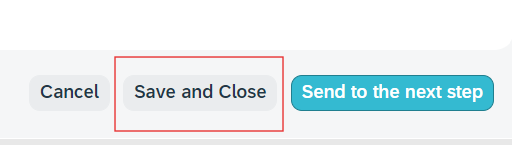 9
Remember HIP:
What Happened?
What was the Impact?
What’s the Plan going forward?
Performance review: one on one meeting
Manage employee reactions
Phrase the feedback accurately
Ensure that you use simple words and supporting examples to deliver formal and informal feedback. Poorly crafted and delivered messages can trigger feelings of self-doubt, anger, shock or resistance.
Allow the employee to speak openly
Let your direct report vent their feelings about the feedback. Make the employee feel respected by allowing them to share their true reactions and emotions with you.
Observe the employee’s choice of words, tone and facial expressions to assess the emotions and respond accordingly.
Observe signs of emotional reactions
Keep the cool & respond with empathy
If the employee acts shocked, aggressive or defensive, maintain your composure. Be considerate yet firm with the employee and reiterate your point with substantial examples and next steps.
10
Performance review: one on one meeting
Manage negative employee reactions
11
Performance review: one on one meeting
Manage negative employee reactions
12
Performance review: one on one meeting
Avoiding common biases
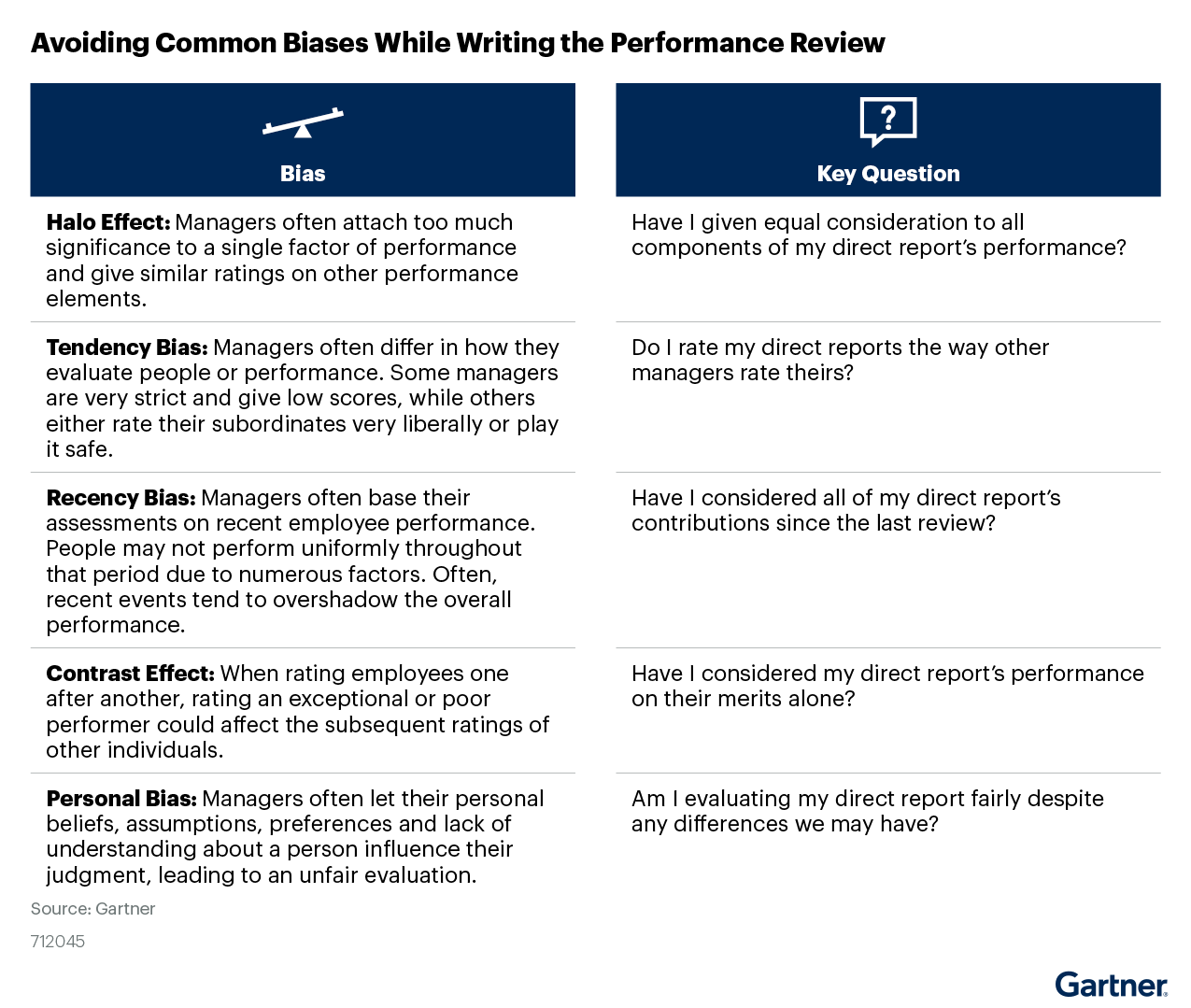 13
Performance review
resources
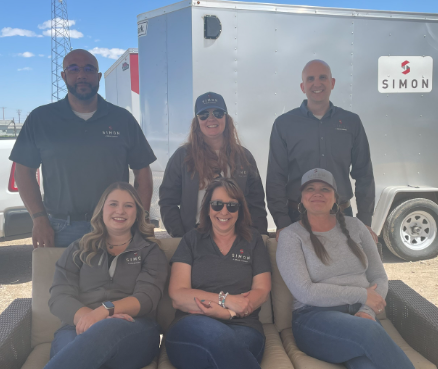 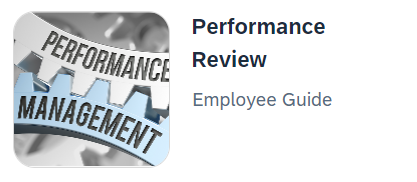 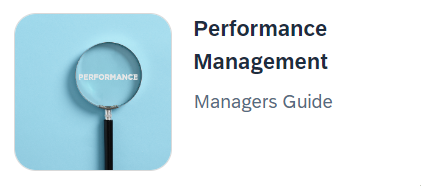 ColasWay Homepage
Your HR Team
Coming soon!! 
Simon Says Performance Management Page
Regional Office Drop-In Schedule
14
Performance Review Process
Video: overview
15
[Speaker Notes: 3:56]